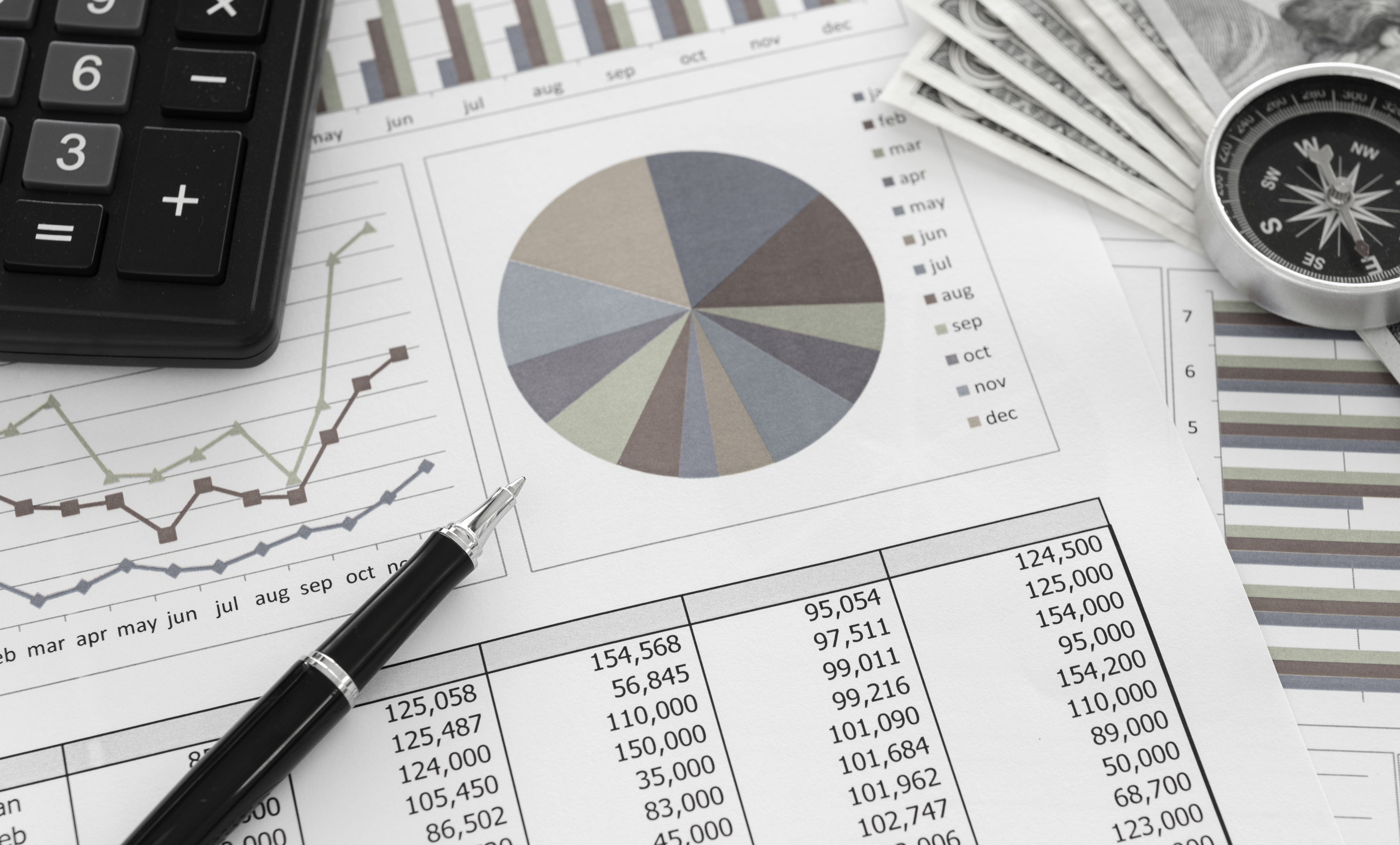 SIPOC TIPS
S - Suppliers 
Who supplies the process inputs?
I - Inputs
What inputs are required?
P – Process
What are the major steps in the process?
O – Outputs
What are the process outputs?
C – Customer
Who receives the outputs?
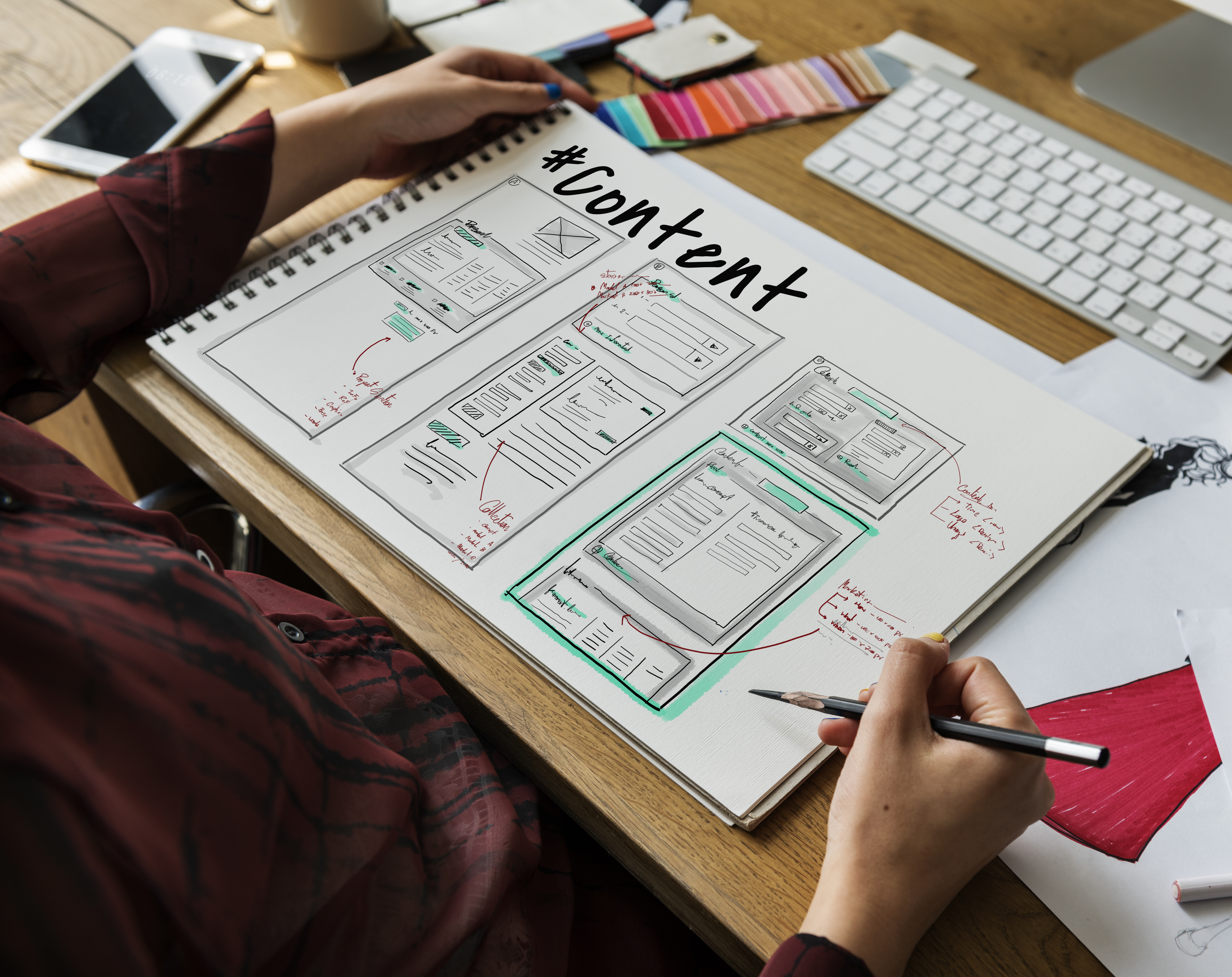 WHEN TO USE IT
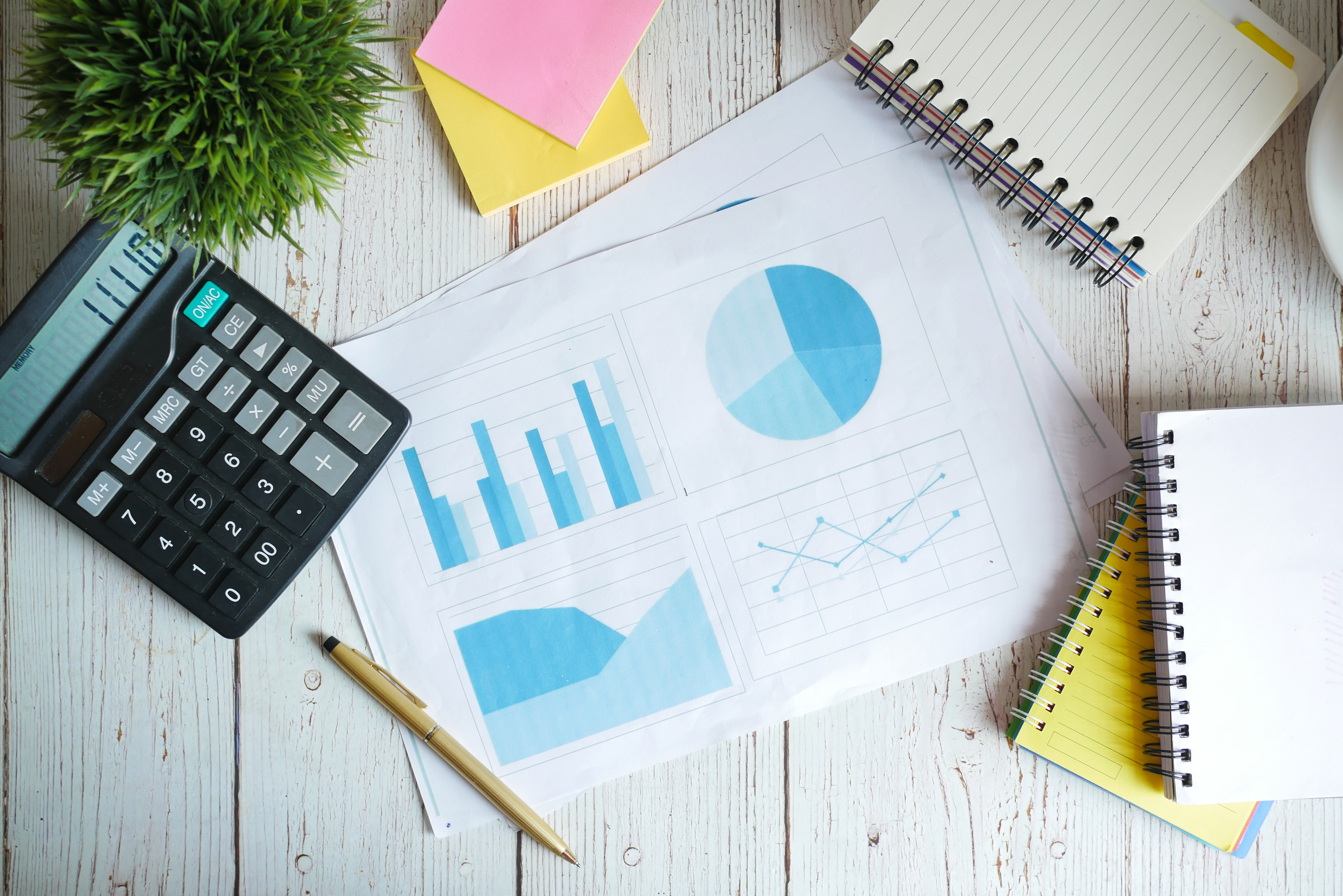 How to Build a SIPOC
1. Start with the Process (5–7 high-level steps)
2. Identify Outputs and Customers
3. Determine Inputs and Suppliers
4. Discuss and validate with your team
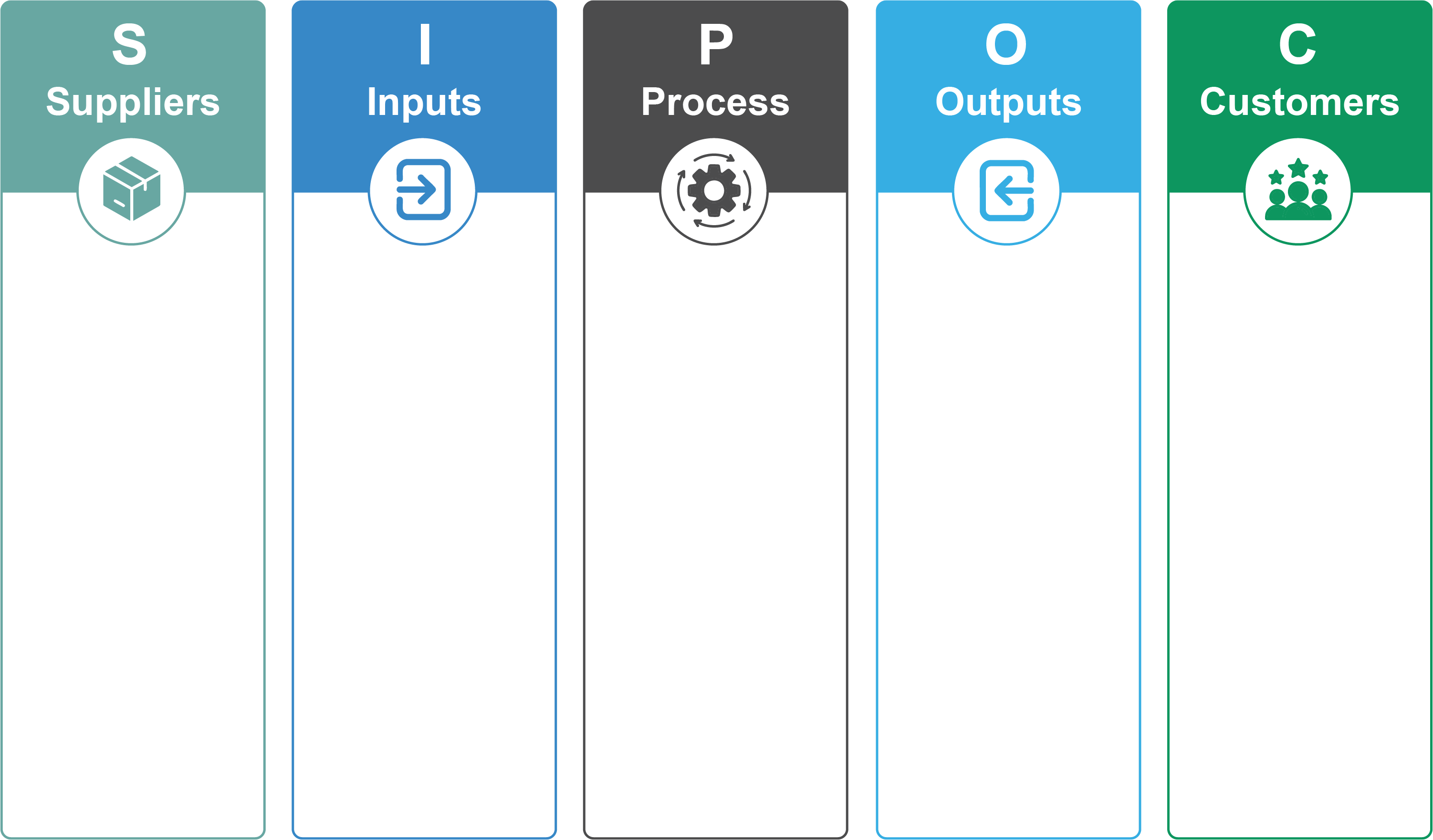